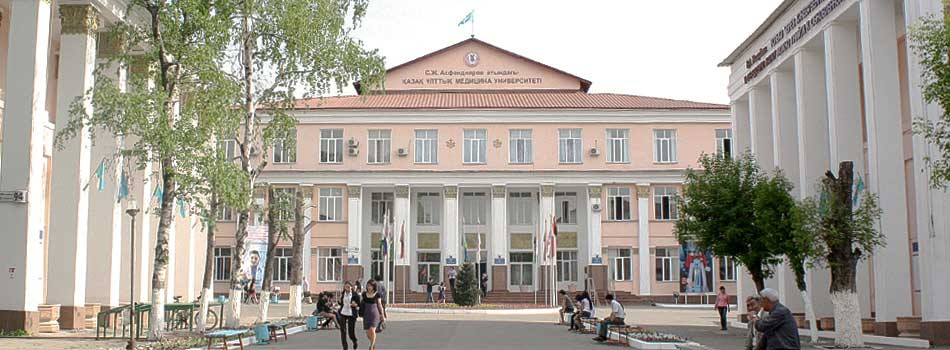 ИТОГИ анализа ключевых показателей деятельности ППС за период июнь-октябрь
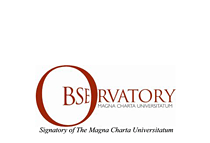 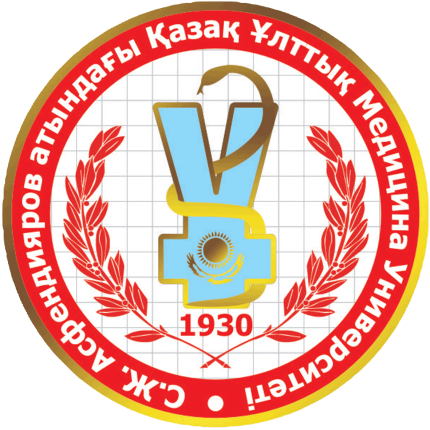 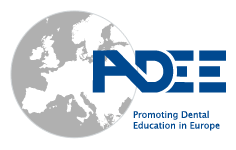 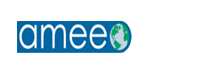 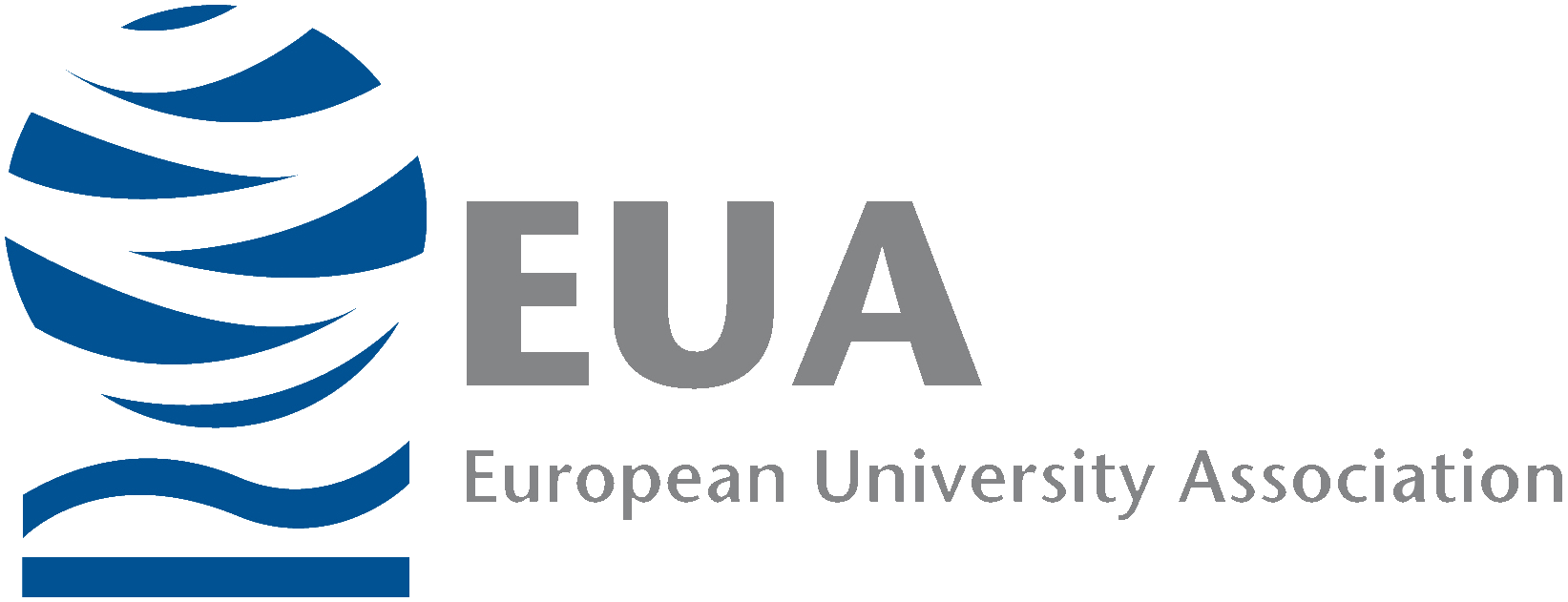 Рейтинг Учебных Департаментов
УД «Внутренние болезни №1»
УД «Внутренние болезни №2»
УД «Педиатрия»
УД «Стоматология»
УД «Хирургия»
УД «Общеобразовательных дисциплин»
УД «Общественное здравоохранение»
УД «Наук о жизни»
УД «Фармация»